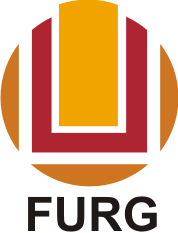 UNIVERSIDADE FEDERAL DO RIO GRANDE – FURG
PRÓ-REITORIA DE PESQUISA E PÓS-GRADUAÇÃO - PROPESP
PRÓ-REITORIA DE INOVAÇÃO E TECNOLOGIA DA INFORMAÇÃO - PROITI
Apresentação SemX-AnoTítulo do Trabalho
Programa MAI-DAI – CNPq
XX de XXXX de 202X
Sumário
O Problema
A Proposta
Objetivos
Metodologia
Metas
Atividades Realizadas até o momento
Resultados Esperados
Grau de Inovação (*Teses e dissertações)
Cronograma
Federal University of Rio Grande – FURG – BRAZIL
Slide 2
O Problema (1 slide)
Federal University of Rio Grande – FURG – BRAZIL
Slide 3
A Proposta (1 slide)
Federal University of Rio Grande – FURG – BRAZIL
Slide 4
Objetivos (1 slide)
Federal University of Rio Grande – FURG – BRAZIL
Slide 5
Metodologia (1 slide)
Federal University of Rio Grande – FURG – BRAZIL
Slide 6
Metas (1 slide)
Federal University of Rio Grande – FURG – BRAZIL
Slide 7
Atividades realizadas até o momento (1 slide)
Federal University of Rio Grande – FURG – BRAZIL
Slide 8
Resultados Esperados (1 slide)
Federal University of Rio Grande – FURG – BRAZIL
Slide 9
Grau de Inovação (1 slide)
Federal University of Rio Grande – FURG – BRAZIL
Slide 10
Cronograma (1 slide)
Federal University of Rio Grande – FURG – BRAZIL
Slide 11
Contato
OBRIGADO!!!!

Email estudante
 Nome do Estudante
 Curso do Estudante
Orientador Estudante
Supervisor Estudante


XX/XX/20XX